Football
By Ben Wilson
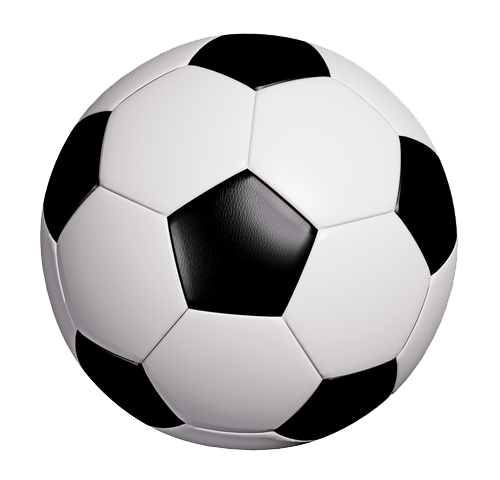 WHAT MY TEAM IS CALLED
MY TEAM IS CALLED BROXBURN COLTS!
LOOK AT THE LOGO
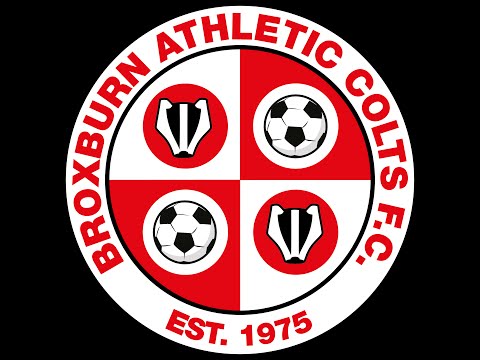 When I started playing football
I started playing football the year 2013 at the time I was IN p3 AT SCHOOL.
WHEN I STARTED PLAYING FOOTBALL THE COACHES WERE REALLY NICE!
HOW MUCH DO I PLAY FOOTBALL
I PLAY FOOTBALL SATURDAYS AND WEDNESDAYS IT IS FUN.
WHEN I PLAY ON WEDNESDAYS WE TRAIN. ON SATURDAYS WE PLAY  OTHER TEAMS IN WEST LOTHIAN.
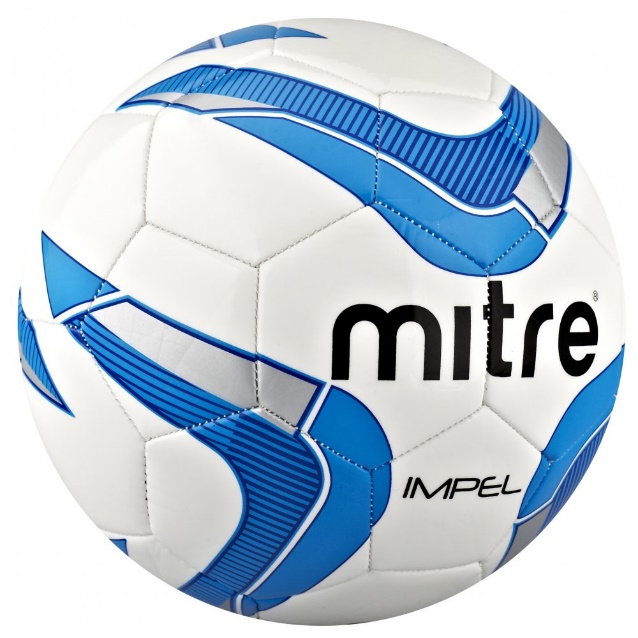 HOW MANY SUBS THERE ARE
WE HAVE THREE SUBS PLAYING WITH A BALL OR WATCHING THE GAME.
HOW LONG I PLAY FOOTBALL
I PLAY FOOTBALL FOR 40 MINUTES AND ONE HOUR.
WHO IS IN MY TEAM
FRASER
BRANDON
KILLIN
ARRON
RYAN
LUKE
EWAN T
EWAN
HAIDYN
AND ME!
THE TEAMS COACHES
COLIN
STUART
GRAIG
WE HAVE GOT THREE COACHES!
WHERE I PLAY
WE TRAIN IN STUART FEILD AND WE PLAY GAMES IN BATHGATE BESIDE THE SWIMMING.
THE END!
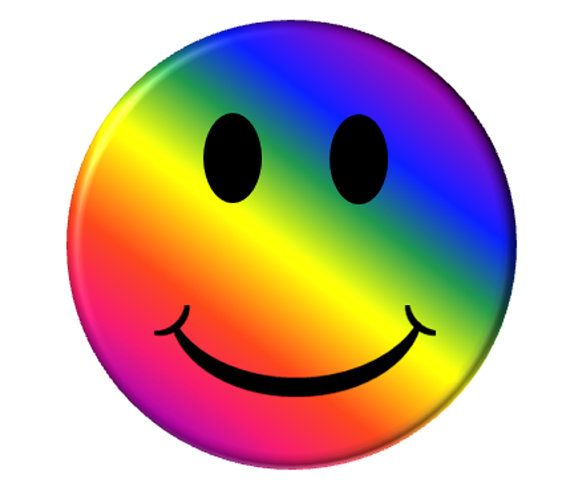 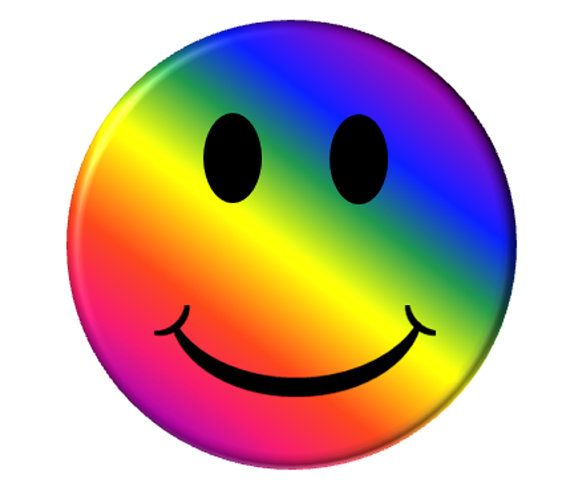